ST MARY’S MENSTON – ART
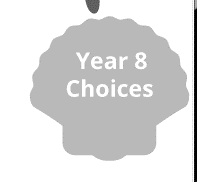 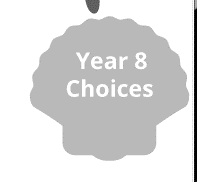 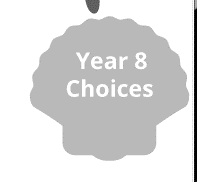 Art helps us understand ourselves and the world around us.
Through studying the artwork of others, students learn to explore the world and its many different cultures and beliefs. Students learn to be tolerant and broaden their own thinking. Our curriculum is built around the three principles of: Ignite/ inspire, Critique,  Create
We recap key skills that are embedded at key stage 2 and use the kaizen approach which is the Japanese philosophy of continuous improvement gradually over time- a change for the better). We aim to create an enriching pupil experience, developing resilience and confidence. Our curriculum equips students with the skills and knowledge needed to engage in the creation of Art. Pupils will have their artistic interest ignited through diverse and creative investigations, informed by great artists past and present, and our own artistic discoveries. ‘Every child is an artist’ Pablo Picasso
AMBITION
SPRING
TERM
SUMMER
TERM
YEAR 7
AUTUMN
TERM
OPPORTUNITY AND FAITH
HOW CAN I SUPPORT 
AT HOME
LEARNING
ASSESSMENT
St. Marys Christmas card competition
Support completion of homework drawing tasks.
Baseline Test September
Drawing Skills
Provide Art equipment for home learning- Shading pencils, coloured pencils, A watercolour set and brushes are helpful
Project evaluation and teacher assessment
Colour and Paint
.
Royal academy of Arts Young artist competition. Pupils upload an image of a piece of Art to the website. Worksheet and Instructions given to pupils.
Young Artists' Summer Show 2023 | Exhibition | Royal Academy of Arts
Encourage your child to take care of their A4 sketchbook. Promote good presentation
SUBJECT- ART
Africa
Project evaluation and teacher assessment
Helpful website: Tate gallery kids
www.tate.org.uk/kids
Africa
Encourage your child to collect recycled materials and complete the research tasks in the figure booklet
Art competition
Paper figure Sculpture
Paper figure sculpture
Helpful website: Yorkshire Sculpture Park
www.ysp.org.uk
Project evaluation and teacher assess
Virtues
Through the curriculum we will work with students to develop good sense and those virtuous qualities that will enable them to be successful, well-rounded individuals.
ST MARY’S MENSTON – ART
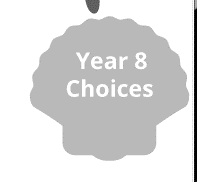 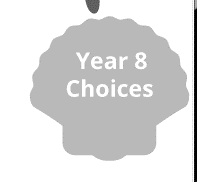 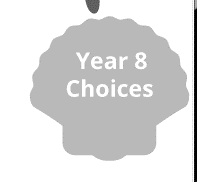 Art helps us understand ourselves and the world around us.
Through studying the artwork of others, students learn to explore the world and its many different cultures and beliefs. Students learn to be tolerant and broaden their own thinking. Our curriculum is built around the three principles of: Ignite/ inspire, Critique,  Create
We recap key skills and use the kaizen approach which is the Japanese philosophy of continuous improvement gradually over time- a change for the better). We aim to create an enriching pupil experience, developing resilience and confidence. Our curriculum equips students with the skills and knowledge needed to engage in the creation of Art. Pupils will have their artistic interest ignited through diverse and creative investigations, informed by great artists past and present, and our own artistic discoveries. ‘Every child is an artist’ Pablo Picasso
SPRING
TERM
SUMMER
TERM
AMBITION
YEAR 8
AUTUMN
TERM
OPPORTUNITY AND FAITH
HOW CAN I SUPPORT 
AT HOME
LEARNING
ASSESSMENT
Support completion of drawing and research tasks.
Baseline Test September
Portrait and Picasso
Helpful website: Picasso museum
museupicassobcn.cat/en
Project evaluation
Picasso
Royal academy of Arts Young artist competition. Pupils upload an image of a piece of Art to the website. Worksheet and Instructions given to pupils.
Young Artists' Summer Show 2023 | Exhibition | Royal Academy of Arts
Provide Art equipment for home learning- Shading pencils, coloured pencils, A watercolour set and brushes are helpful
SUBJECT- ART
Surrealism
Helpful website: Dali museum
www.thedali.org
Project evaluation
Surrealism
Landscape Photography competition. Worksheet and Instructions given to pupils.
2023 Photography Competition - Landscape Photographer of the Year (lpoty.co.uk)
Support completion of homework for practical lessons.
Mexico
Help your child to print landscape images.
Visit the David Hockney gallery in Saltaire
Project evaluation
Landscape
Virtues
Through the curriculum we will work with students to develop good sense and those virtuous qualities that will enable them to be successful, well-rounded individuals.
ST MARY’S MENSTON – ART
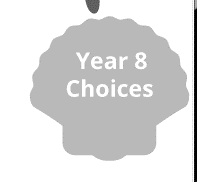 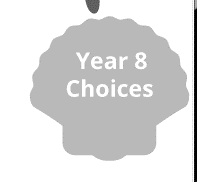 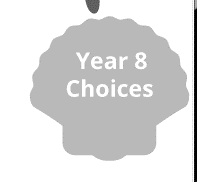 Art helps us understand ourselves and the world around us.
Through studying the artwork of others, students learn to explore the world and its many different cultures and beliefs. Students learn to be tolerant and broaden their own thinking. Our curriculum is built around the three principles of: Ignite/ inspire, Critique,  Create
We recap key skills and use the kaizen approach which is the Japanese philosophy of continuous improvement gradually over time- a change for the better). We aim to create an enriching pupil experience, developing resilience and confidence. Our curriculum equips students with the skills and knowledge needed to engage in the creation of Art. Pupils will have their artistic interest ignited through diverse and creative investigations, informed by great artists past and present, and our own artistic discoveries. ‘Every child is an artist’ Pablo Picasso
SPRING
TERM
SUMMER
TERM
YEAR 9
AMBITION
AUTUMN
TERM
OPPORTUNITY AND FAITH
HOW CAN I SUPPORT 
AT HOME
LEARNING
ASSESSMENT
Leeds Arts University after school and holiday workshops
Baseline Test September
Animals
Support completion of homework drawing tasks. Help your child to print Animal images.
Assessment
Animals
Provide Art equipment for home learning- Shading pencils, coloured pencils, A watercolour set and brushes are helpful
Helpful website :Flowers East -Nicola Hicks
www.flowerseast.com
Royal academy of Arts Young artist competition. Pupils upload an image of a piece of Art to the website. Worksheet and Instructions given to pupils.
Young Artists' Summer Show 2023 | Exhibition | Royal Academy of Arts
SUBJECT- ART
Animal Sculpture
Encourage your child to take care of their A4 sketchbook. Promote good presentation
Assessment
Games
Helpful website: Tate gallery
www.tate.org.uk
Games
Support completion of homework for practical lessons.
Assessment
Food
Virtues
Through the curriculum we will work with students to develop good sense and those virtuous qualities that will enable them to be successful, well-rounded individuals.
ST MARY’S MENSTON – ART
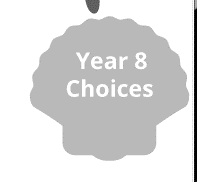 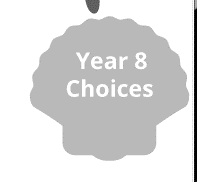 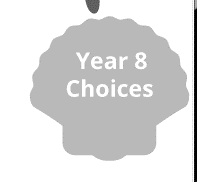 Art helps us understand ourselves and the world around us.
Through studying the artwork of others, students learn to explore the world and its many different cultures and beliefs. Students learn to be tolerant and broaden their own thinking. Our curriculum is built around the three principles of: Ignite/ inspire, Critique,  Create
We recap key skills that are embedded at key stage 3 and use the kaizen approach which is the Japanese philosophy of continuous improvement gradually over time- a change for the better). We aim to create an enriching pupil experience, developing resilience and confidence. Our curriculum equips students with the skills and knowledge needed to engage in the creation of Art. Pupils will have their artistic interest ignited through diverse and creative investigations, informed by great artists past and present, and our own artistic discoveries. ‘Every child is an artist’ Pablo Picasso
SPRING
TERM
SUMMER
TERM
YEAR 10
AMBITION
AUTUMN
TERM
HOW CAN I SUPPORT 
AT HOME
OPPORTUNITY AND FAITH
LEARNING
ASSESSMENT
AQA Art and Design GCSE assessment resources.
BBC bitesize-Art-AQA
Studentartguide.com-exemplar GCSE portfolio examples
Artuk.org (artist research support)
You tube drawing/paint/collage tutorials.
Provide a large well-lit space for Art homework
Visit an Art Gallery exhibition so that you can see works by great masters and bring ideas to the classroom. Pinterest and Instagram are good, but galleries provide access to renowned artists.
Teacher Assessment
Montage
Teacher Assessment
Montage
Watch Art related programmes, such as Sky Arts landscape artist of the year and Sky Arts portrait artist of the year. These can be found on youtube. Visit a library in your community and look through Art books.
AQA Art and Design GCSE assessment resources.
BBC bitesize-Art-AQA
Studentartguide.com-exemplar GCSE portfolio examples
Artuk.org (artist research support)
SUBJECT- ART
Montage
Assessment
Major project
AQA Art and Design GCSE assessment resources.
BBC bitesize-Art-AQA
Studentartguide.com-exemplar GCSE portfolio examples
Artuk.org (artist research support)
Sculpture Park trip
PPE and assessment
Major project
Major project
Virtues
Through the curriculum we will work with students to develop good sense and those virtuous qualities that will enable them to be successful, well-rounded individuals.
ST MARY’S MENSTON – ART
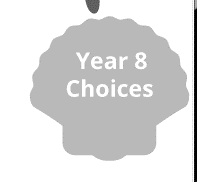 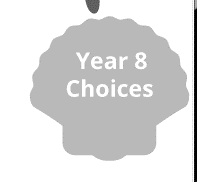 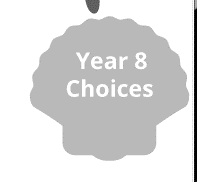 Art helps us understand ourselves and the world around us.
Through studying the artwork of others, students learn to explore the world and its many different cultures and beliefs. Students learn to be tolerant and broaden their own thinking. Our curriculum is built around the three principles of: Ignite/ inspire, Critique,  Create
We recap key skills that are embedded at key stage 3 and use the kaizen approach which is the Japanese philosophy of continuous improvement gradually over time- a change for the better). We aim to create an enriching pupil experience, developing resilience and confidence. Our curriculum equips students with the skills and knowledge needed to engage in the creation of Art. Pupils will have their artistic interest ignited through diverse and creative investigations, informed by great artists past and present, and our own artistic discoveries. ‘Every child is an artist’ Pablo Picasso
SPRING
TERM
SUMMER
TERM
YEAR 11
AMBITION
AUTUMN
TERM
HOW CAN I SUPPORT 
AT HOME
OPPORTUNITY AND FAITH
LEARNING
ASSESSMENT
AQA Art and Design GCSE assessment resources.
BBC bitesize-Art-AQA
Studentartguide.com-exemplar GCSE portfolio examples
Artuk.org (artist research support)
You tube drawing/painting tutorials
Provide a large, well-lit space for Art homework.
Visit an Art Gallery exhibition so that you can see works by great masters and bring ideas to the classroom. Pinterest and Instagram are good, but galleries provide access to renowned artists.
Teacher assessment
Major project
Mock examination
Major Project
Watch Art related programmes, such as Sky Arts landscape artist of the year and Sky Arts portrait artist of the year. These can be found on youtube. Visit a library in your community and look through Art books.
AQA Art and Design GCSE assessment resources.
BBC bitesize-Art-AQA
Studentartguide.com-exemplar GCSE portfolio examples.
Artuk.org (artist research support)
AQA external examination project set
SUBJECT- ART
Exam project
Exam project
AQA Art and Design GCSE assessment resources.
BBC bitesize-Art-AQA
Studentartguide.com-exemplar GCSE portfolio examples.
Artuk.org (artist research support)
AQA GCSE examination
Exam project
Virtues
Through the curriculum we will work with students to develop good sense and those virtuous qualities that will enable them to be successful, well-rounded individuals.